PHY 341/641 
Thermodynamics and Statistical Physics

Lecture 31

Analysis of classical gases and liquids

Interaction potentials
Approximations to the partition function
4/16/2012
PHY 341/641 Spring 2012 -- Lecture 31
1
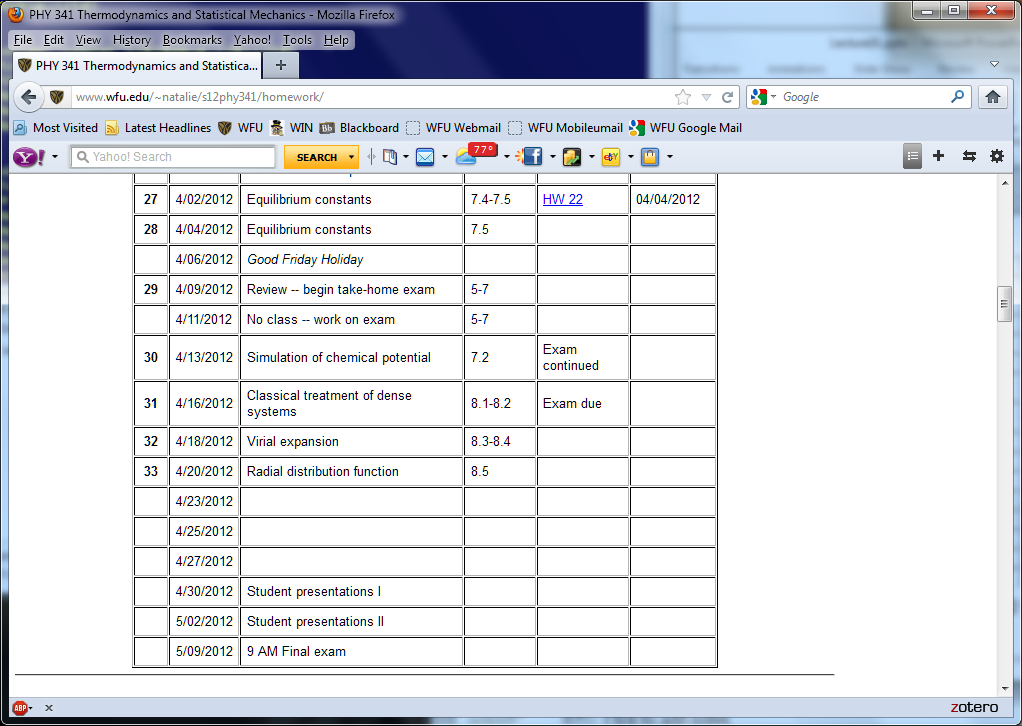 -- student presentations 4/30, 5/2 (need to pick topics)
4/16/2012
PHY 341/641 Spring 2012 -- Lecture 31
2
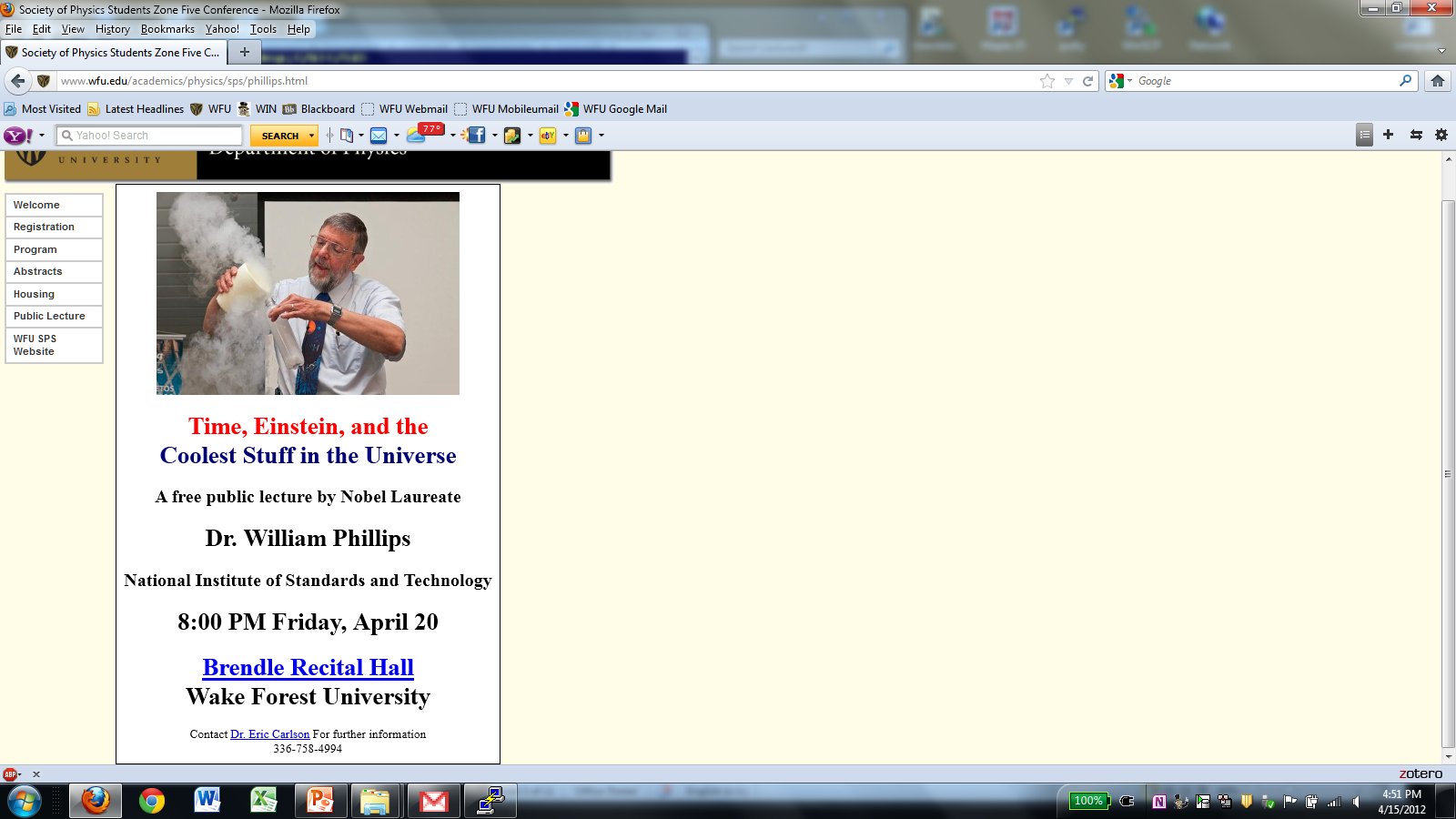 Part of SPS zone 5 conference
          April 20-21, 2012
www.wfu.edu/physics/sps/spszone52012conf/welcome.html
4/16/2012
PHY 341/641 Spring 2012 -- Lecture 31
3
Consider a canonical ensemble of N particles moving in 3 dimensions within a volume V at temperature T=1/kb
4/16/2012
PHY 341/641 Spring 2012 -- Lecture 31
4
4/16/2012
PHY 341/641 Spring 2012 -- Lecture 31
5
4/16/2012
PHY 341/641 Spring 2012 -- Lecture 31
6
Model simulations of ZC
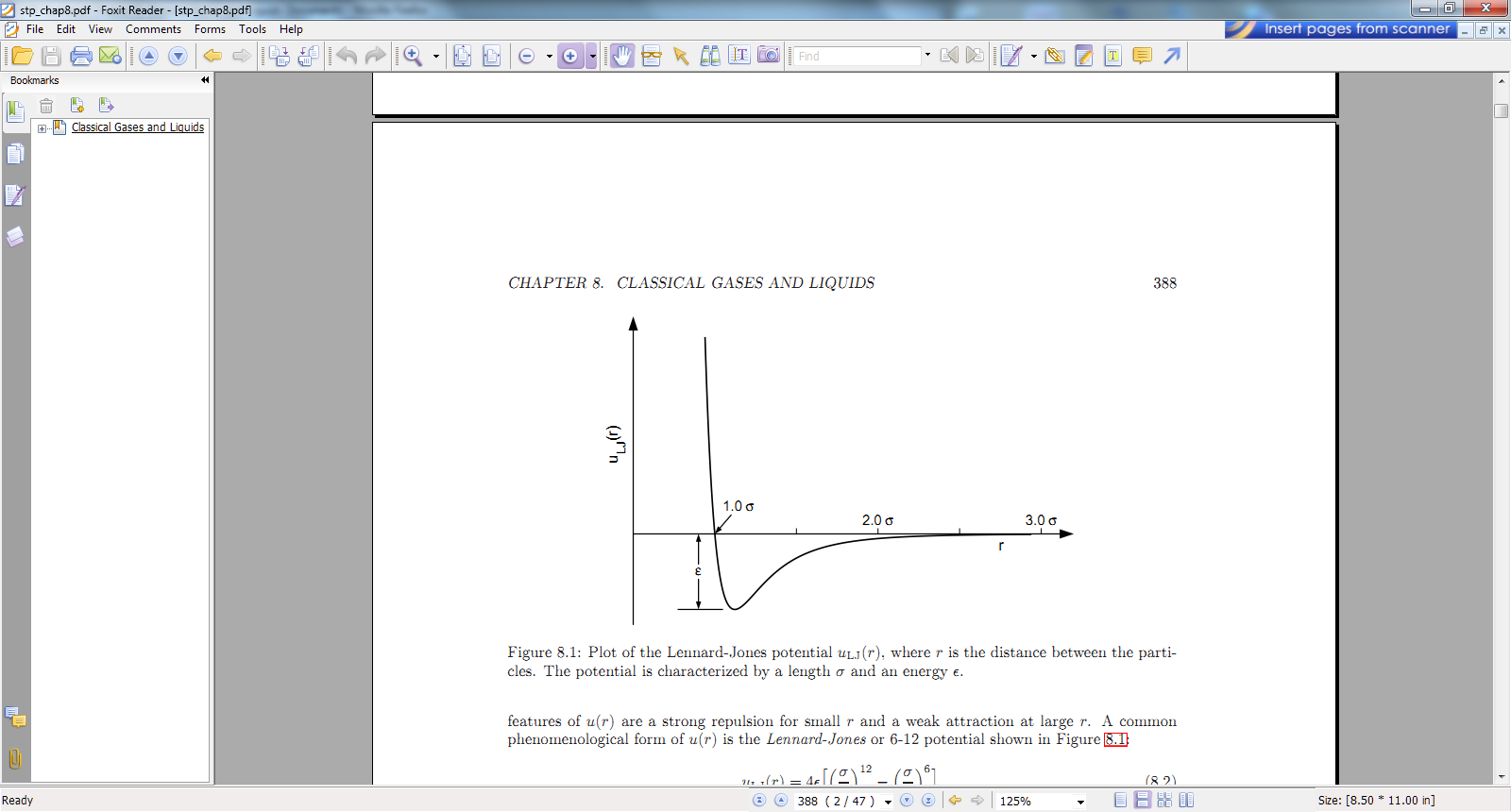 uHC(r)
s
r
4/16/2012
PHY 341/641 Spring 2012 -- Lecture 31
7
4/16/2012
PHY 341/641 Spring 2012 -- Lecture 31
8
4/16/2012
PHY 341/641 Spring 2012 -- Lecture 31
9
4/16/2012
PHY 341/641 Spring 2012 -- Lecture 31
10
Virial expansion for hard-core potential
4/16/2012
PHY 341/641 Spring 2012 -- Lecture 31
11
Modified hard-core potential – square well potential
uSW(r)
Rs
s
r
-e
4/16/2012
PHY 341/641 Spring 2012 -- Lecture 31
12
4/16/2012
PHY 341/641 Spring 2012 -- Lecture 31
13
Virial expansion for modified hard-core potential
4/16/2012
PHY 341/641 Spring 2012 -- Lecture 31
14
4/16/2012
PHY 341/641 Spring 2012 -- Lecture 31
15
Evaluation of B2(T) for Lennard-Jones potential -- continued
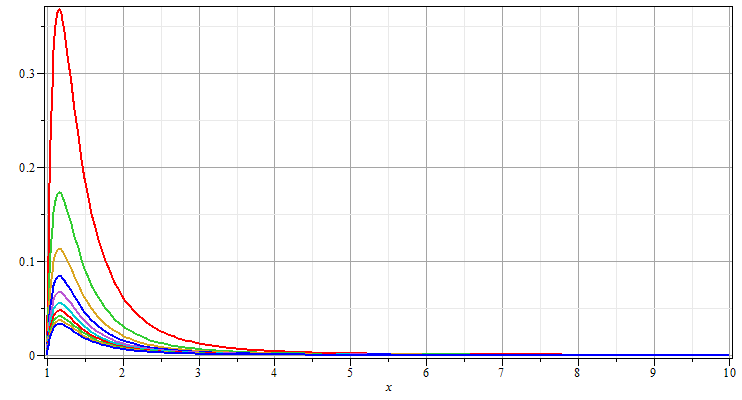 4eb=1
4eb=0.1
4/16/2012
PHY 341/641 Spring 2012 -- Lecture 31
16
Evaluation of B2(T) for Lennard-Jones potential -- continued
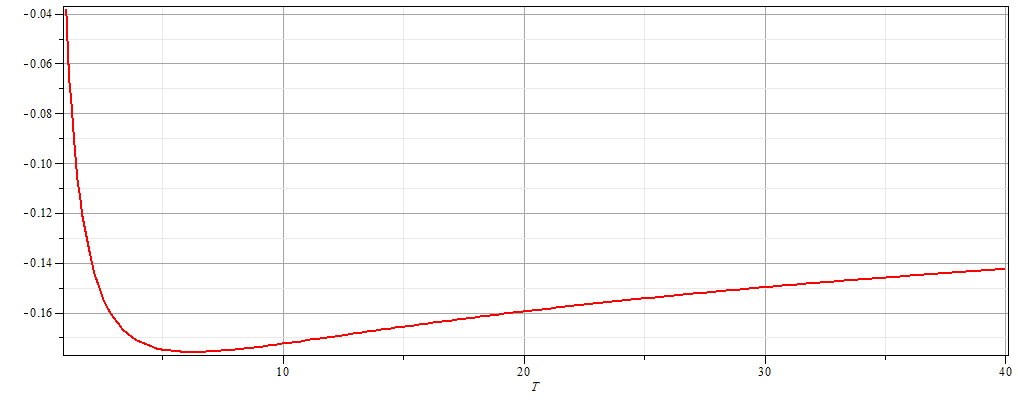 1/(4eb)  
4/16/2012
PHY 341/641 Spring 2012 -- Lecture 31
17